Installing and Configuring Moodle
Download
Download latest Windows Install package from Moodle.org
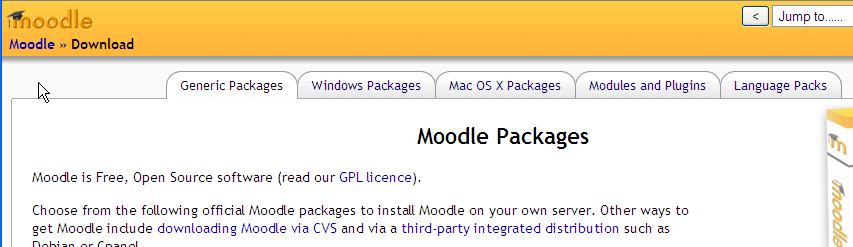 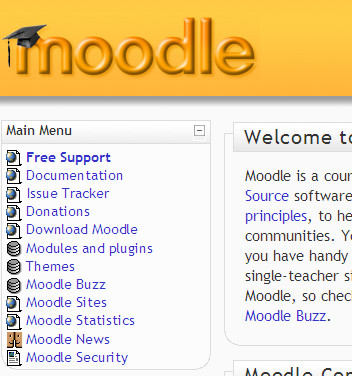 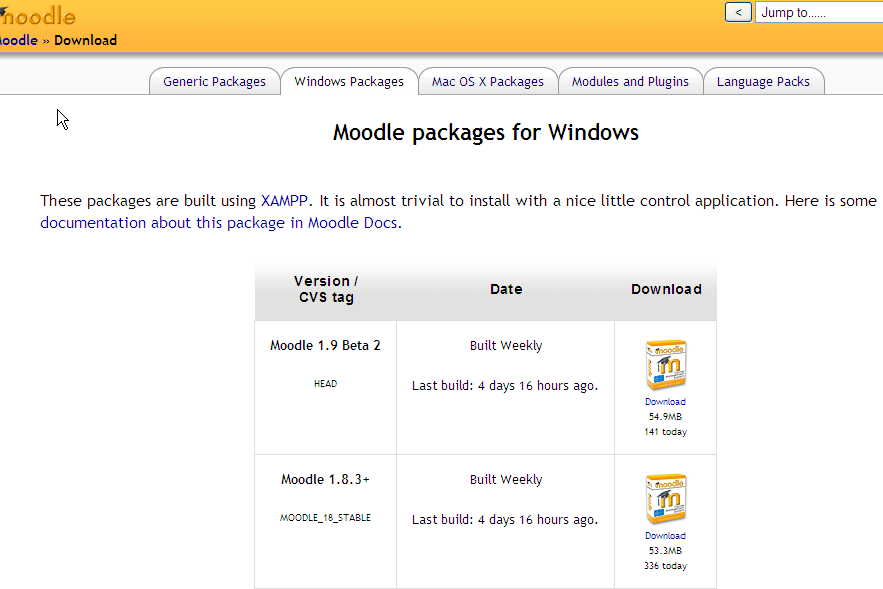 Setup
Extract zip and copy moodle folder to C:\
Run setup_xampp to change paths
Then start xampp-control to configure services
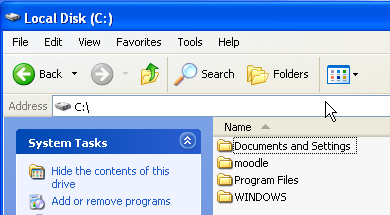 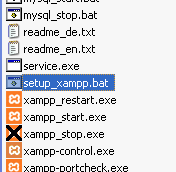 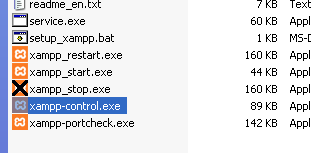 Setup – Enable LDAP
You need to enable LDAP in XAMPP
Open C:\moodle\apache\bin\php.ini
Find “ldap” and remove “;” at start of line
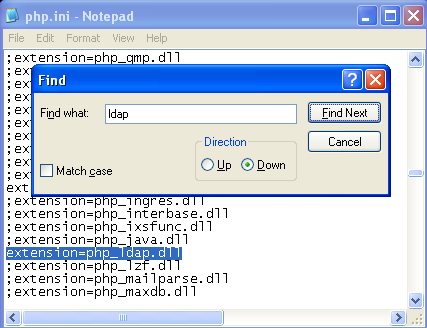 Service Installation
To have Moodle start automatically
Tick the SVC box next to Apache and MySql
Then click the start buttons next to them
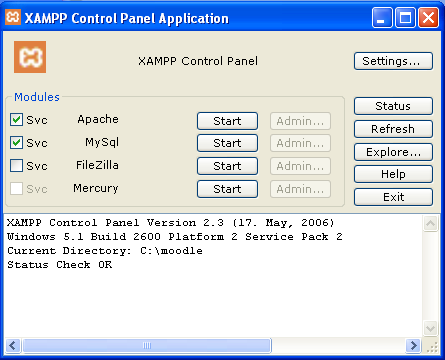 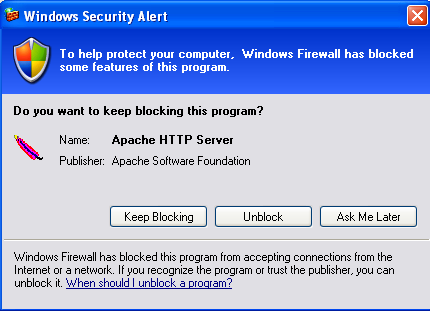 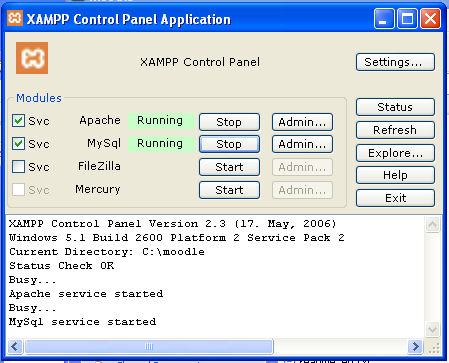 Initial Installation
Start up your web browser and type in localhost
Go through screens clicking next and filling in school details as required.
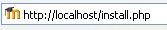 You may wish to change data directory to a different drive with more space.
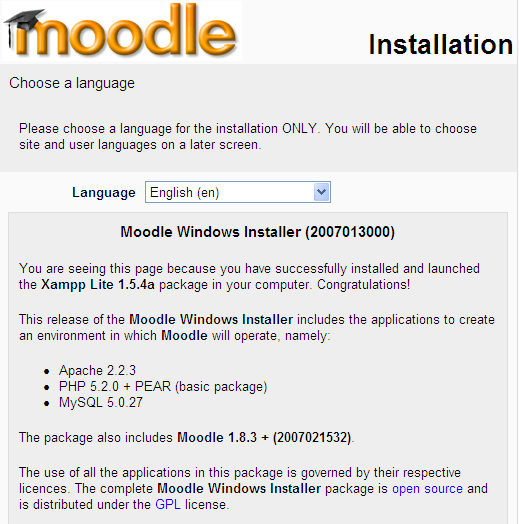 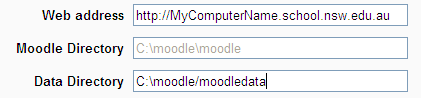 First Run
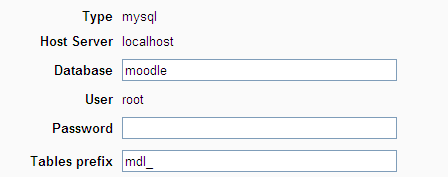 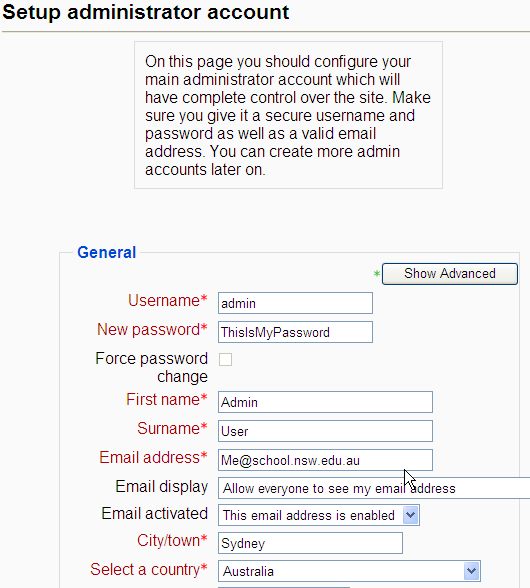 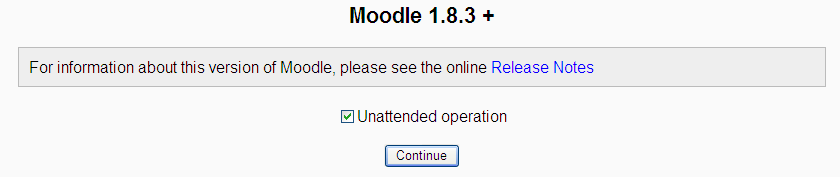 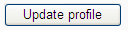 Front Page Settings
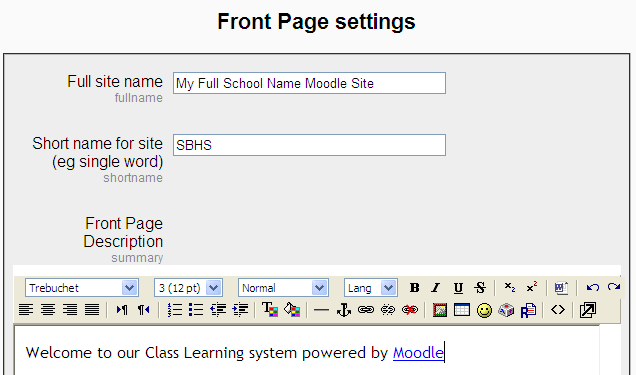 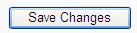 Moodle Cron
Moodle has several scripts that run automatically, such as backup, enrolment, etc.
To make this work on windows you need to install an extra program.
http://docs.moodle.org/en/Cron
http://download.moodle.org/download.php/sourceforge/MoodleCron-Setup.exe
User Authentication - AD
Allow users to use their existing login details
Need to connect to Active Directory (AD) using LDAP
Add a new AD user to use with Moodle
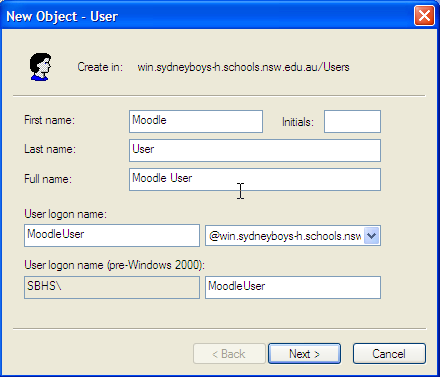 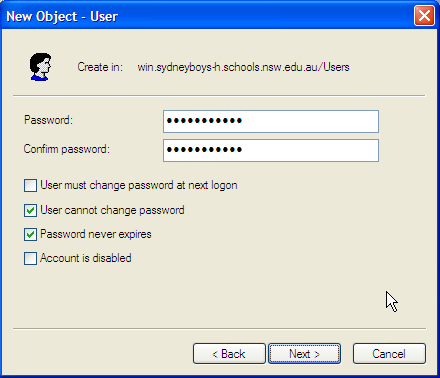 User Authentication -AD
Download AD Explorer from SysInternals
www.sysinternals.com -> Networking Utilities
Start and add your domain controller (Main Server)
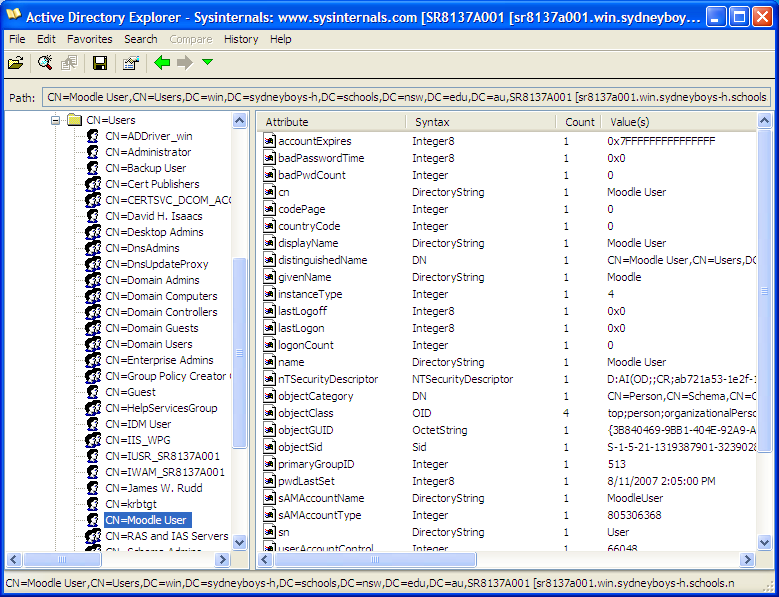 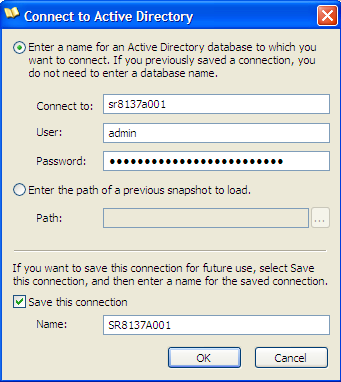 User Authentication -AD
Browse to where you created Moodle user
Copy the Path of the user, egCN=Moodle User,CN=Users,DC=win,DC=sydneyboys-h,DC=schools,DC=nsw,DC=edu,DC=au
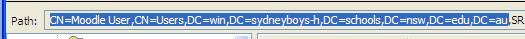 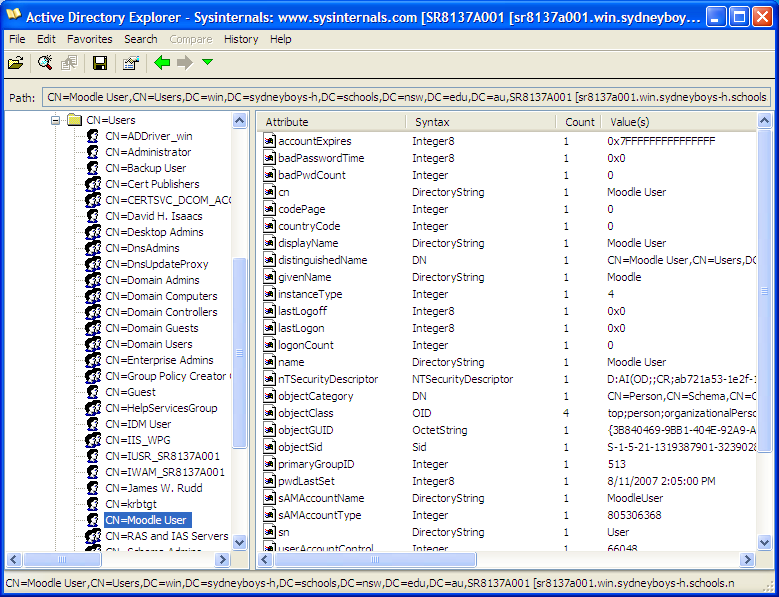 User Authentication - Moodle
Login to Moodle site as Admin
In Authentication enable LDAP and disable Email
Click LDAP Settings
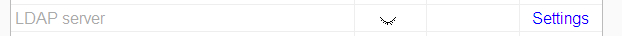 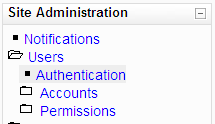 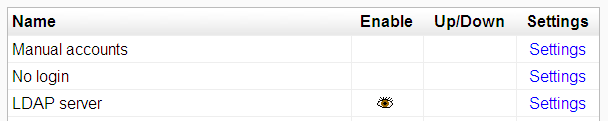 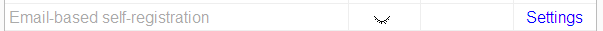 User Authentication - Moodle
Click LDAP Settings
Type in school specific details
Paste in the path of the Moodle User
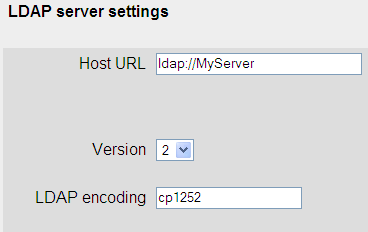 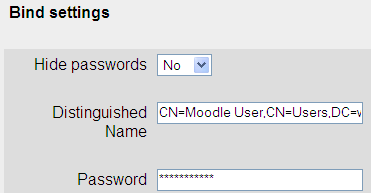 Paste in the path of the Moodle User and type in their password
User Authentication - Moodle
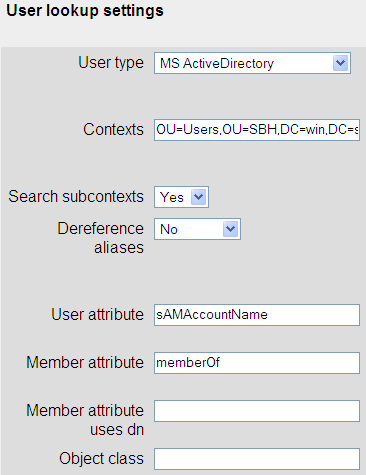 Using AD Explorer copy the path of the container holding all your staff and student users
Paste into the Contexts option
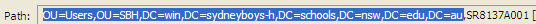 User Authentication - Moodle
Do the same again for a group you wish to use to create courses.
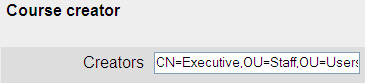 Then set the Data Mapping options as shown.
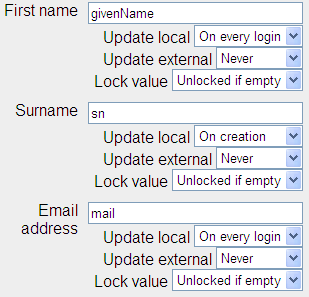 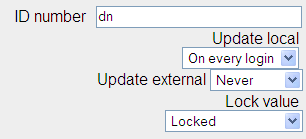 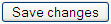 User Authentication - Moodle
Now when users login to Moodle with their network username and password for the first time it will prompt them to fill in their details for their new account.
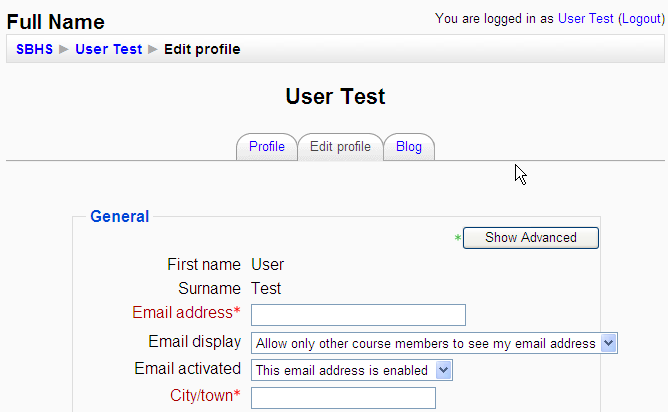 Note the locked items from previous page cannot be changed
Creating a Course
Click on Add a new course
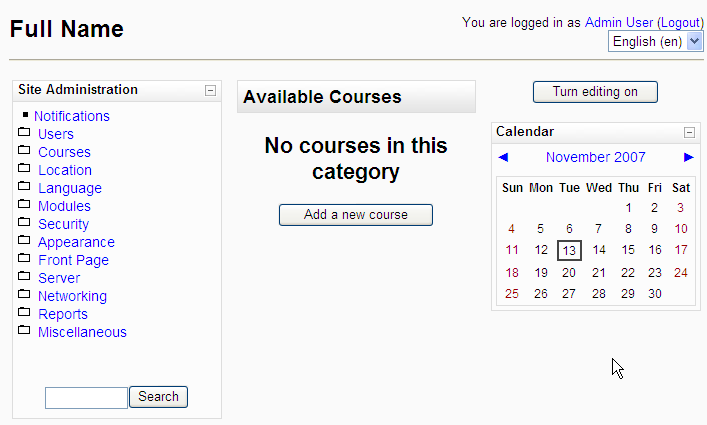 Course Settings
Fill in class name, an abbreviated name and summary.
Change the format to Topics if preferred.
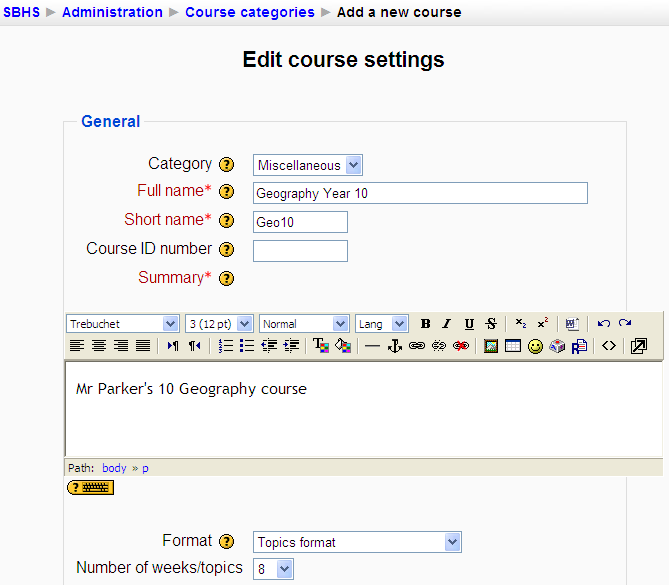 Adding Course Content
Click the short class name to return to class.
Click Turn editing on to modify the course and add content
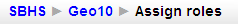 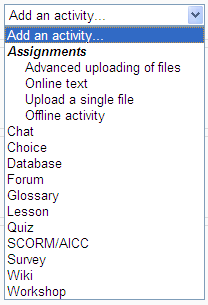 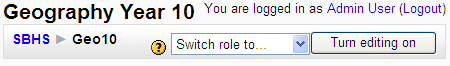 Add resources or activities as desired
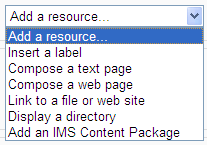 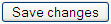 Useful Links
Moodle Links
http://docs.moodle.org/en/Installing_AMP#Windows
http://docs.moodle.org/en/LDAP_authentication
http://docs.moodle.org/en/Cron
http://download.moodle.org/download.php/sourceforge/MoodleCron-Setup.exe
http://docs.moodle.org/en/Using_Moodle_book
http://download.moodle.org/docs/teacher-manual.pdf
http://moodle.tokem.fi/
Other
http://www.microsoft.com/technet/sysinternals/Networking/AdExplorer.mspx